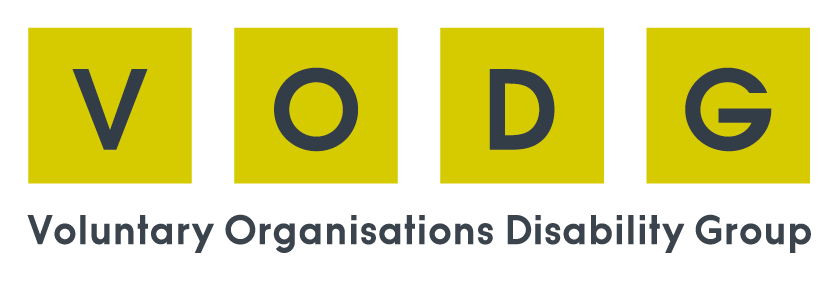 VODG Policy Positions
Key Messages May 2024
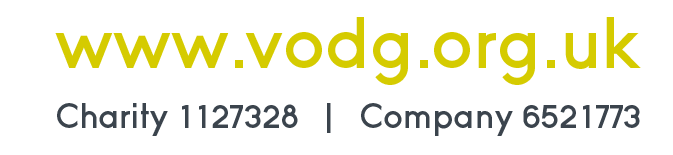 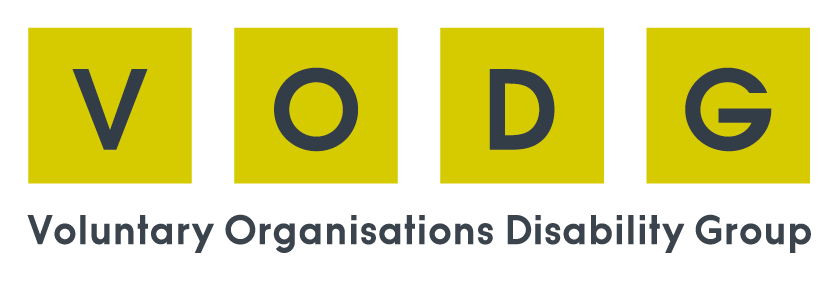 About VODG
The Voluntary Organisations Disability Group (VODG) is the membership body for disability charities. We seek to inform policy making, systems design and best practice, to improve the environment within which members operate in support of disabled people of all ages living the lives they choose. 

Alongside our influencing activity we amplify the work of our members and stakeholders and are actively involved in various coalitions and campaigns championing positive change.
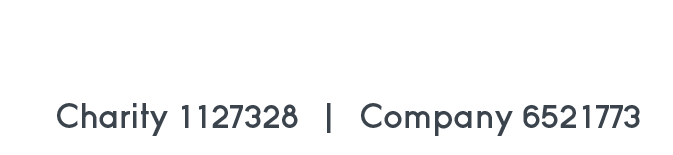 VODG Influencing Activity


There are 16 million disabled people in the UK, the majority of which rely on state funding for the support they need. Too often they face disadvantage and challenge in almost all aspects of their lives, from education and employment, to housing, health and social care. They face higher costs of living and 31% of disabled people live in poverty (UK Poverty Report, 2024). 

We are calling on the next government to prioritise people with disabilities and the support they need to live the lives they choose.
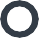 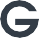 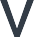 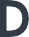 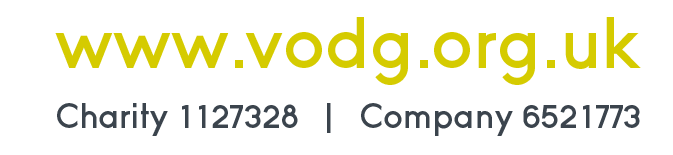 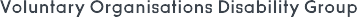 A summary of our asks:
We are calling on the next government to take the following actions as a matter of urgency:

Fully fund the delivery of services for disabled people, including the full costs of commissioned services delivered by third sector providers, to ensure social care is on a surer footing. 

Recognise the valued role played by the social care workforce in the life chances and experience of disabled people and their families. As a starting point this should include parity of pay, recognition and career progression as in the NHS.

Alleviate the disproportionate impact of the rising cost of living on people with disabilities by providing an essential guarantee in universal credit.
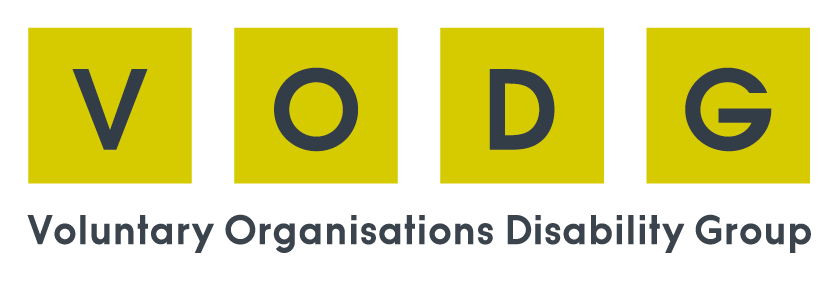 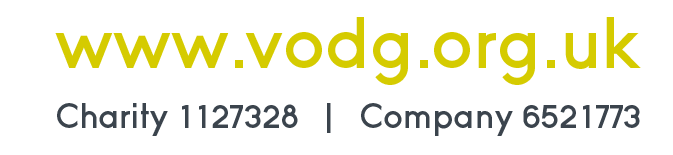 Commit all government departments to the co-production of policy with disabled people, Disabled People’s Organisations (DPOs) and third sector providers so that decisions about disabled people are made with disabled people.

Prioritise and properly invest in building the right support in the community for autistic people and people with a learning disability who remain in long-stay hospitals. This includes prioritising Mental Health Act reform in the first King’s Speech of the next Parliament. 

Ensure public bodies adopt a transformative approach to outcomes-based commissioning that maximises partnership building with disabled people, DPOs, the third sector and local communities to enable innovation to flourish.
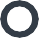 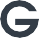 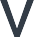 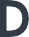 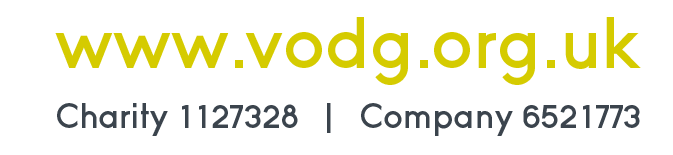 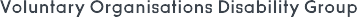 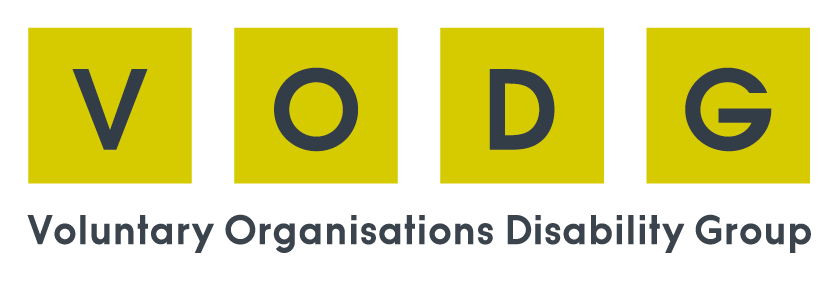 Ensure disabled children, young people and their families are prioritised and receive the support they need in a joined-up way across the education, health and social care systems.

Increase the availability, affordability and accessibility of housing in places people want to live. 

Only by prioritising the provision of high-quality support for disabled people of all ages, will we have a fairer society where people are able to live the lives they choose.
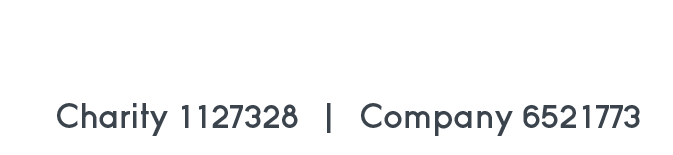 To contribute to the work taking place to inform our asks or for further details on our policy positions members are invited to get in touch by emailing research.policy@vodg.org.uk
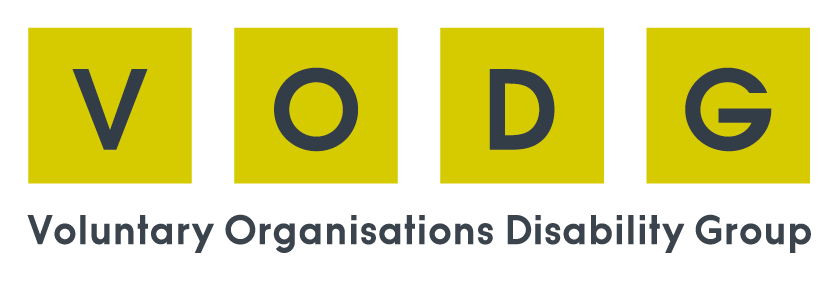 6th Floor, 2 London Wall Place, London, EC2Y 5AU  research.policy@vodg.org.uk
@VODGmembership  
0330 043 1273
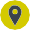 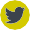 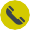